Підготовка судді до розгляду дисциплінарної справи
Підготовка письмових пояснень
Надання письмових пояснень – краще, ніж ненадання у будь-якому випадку.


Пояснення на стадії проведення перевірки скарги та на стадії слухання у Комісії можуть бути ідентичними.
Вирішення питання про особисту участь у засіданні
!!!Повторна неявка  судді на засідання є підставою для  розгляду справи за його відсутності
(п.11 ст. 95 ЗУ “Про судоустрій і статус суддів”).
Вирішення питання про участь представника у засіданні
Психоемоційне напруження.




Рекомендована участь представника, обізнаного з матеріалами справи.
Ознайомлення з матеріалами справи
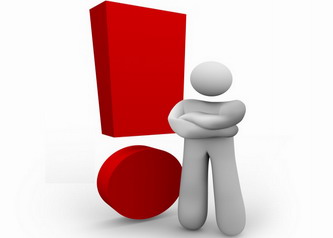 Бажано ознайомитись напередодні засідання (можливість появи нових доказів, характеристик, скарг сусідів або родичів, інших скарг заінтересованих осіб, рішення зборів  суддів, довідки про адміністративні правопорушення, тощо).
Ознайомлення зі складом ВККСУ та вирішення питання про відвід
Завчасна підготовка заяви про відвід.

Заява НЕ повинна містити висловлення недовіри, звинувачення в некомпетентності або упередженості, необ’єктивності членів ВККСУ.
Інші кроки:
Завчасна підготовка клопотань.
Підготовка плану виступу судді на засіданні.
Взяти з собою в засідання копію скарги, висновку члена ВККС України, особисті письмові пояснення.
Ретельно подумати про зовнішній вигляд.
Психологічна підготовка.